Инновационный центр
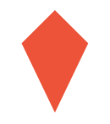 Фонд развития бизнеса Краснодарского края

Цель : помогаем  компаниям увеличить прибыль за счет внедрения или развития инновационных продуктов.

в 2020 году участники Акселератора и предприниматели получившие поддержку в Инновационном центре Фонда, по данным налоговой службы, увеличили поступления в бюджет РФ в 3 раза, по сравнению с прошлым годом.
Направления деятельности
Инновационного Центра Краснодарского края
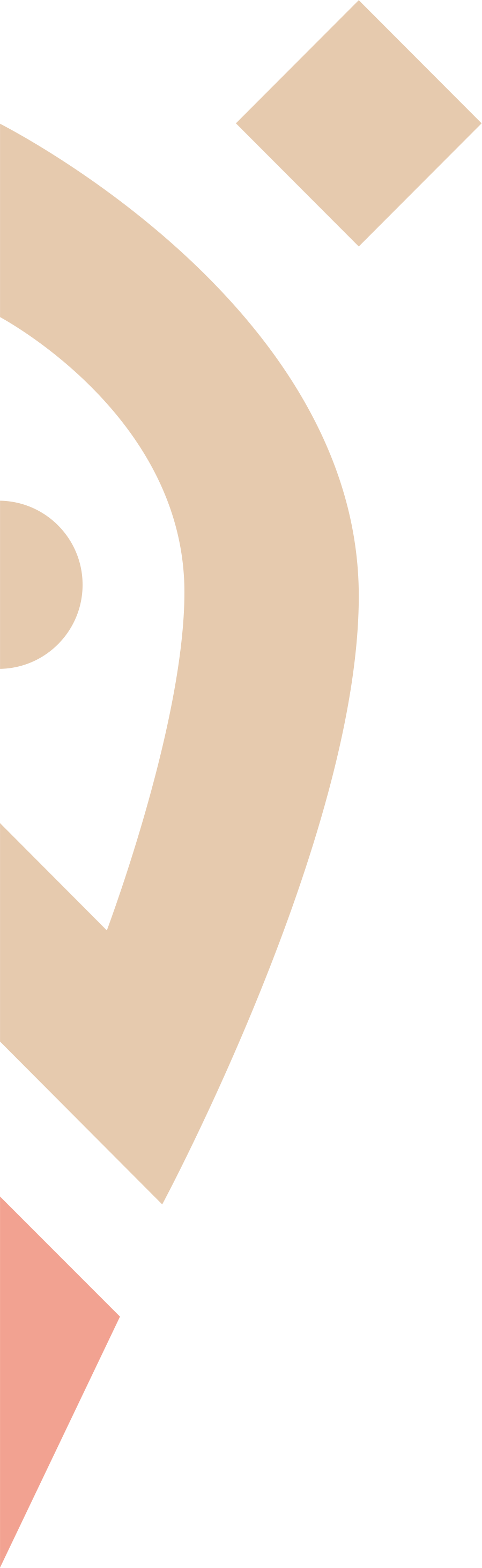 Акселерационная программа
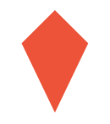 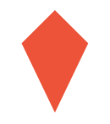 Финансовая поддержка  от фондов-партнеров и инвесторов
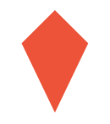 Мероприятия в сфере инновационной деятельности
Все услуги Центра являются бесплатными для предпринимателей-инноваторов
Консультационные и сопроводительные услуги помогут  IT компаниям от инновационного центра:
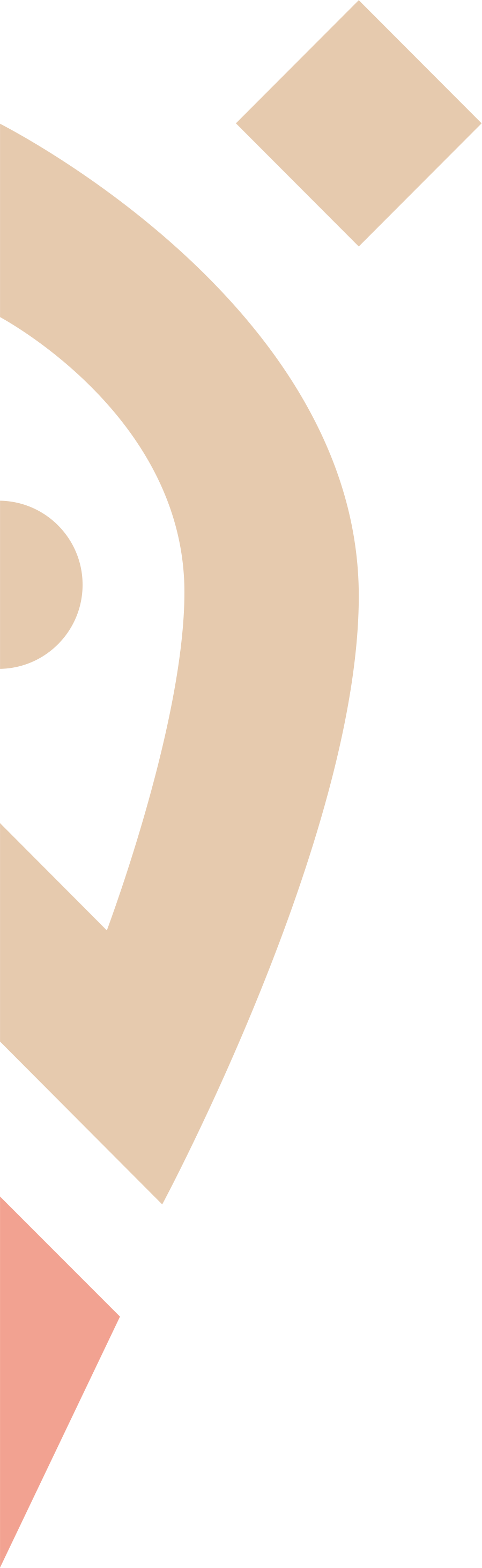 ПОНЯТЬ, КАК ИНВЕСТОРЫ ГРАНТОДАТЕЛИ  ОЦЕНИВАЮТ ПРОЕКТЫ
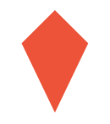 ВЫЯВИТЬ СЛАБЫЕ МЕСТА ВАШЕГО ПРОЕКТА С ТОЧКИ ЗРЕНИЯ ИНВЕСТОРА или ГРАНТОДАТЕЛЯ
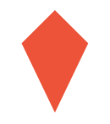 ПОМОГУТ СОСТАВИТЬ ПЛАН ДЕЙСТВИЙ НА БЛИЖАЙШЕЕ ВРЕМЯ
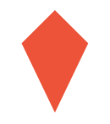 ПОДГОТОВИТЬСЯ К ПОДАЧЕ ЗАЯВКИ НА ПОЛУЧЕНИЕ ИНВЕСТИЦИЙ ИЛИ ГРАНТОВ
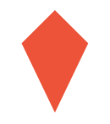 АКСЕЛЕРАТОР помогает за 2 месяца.
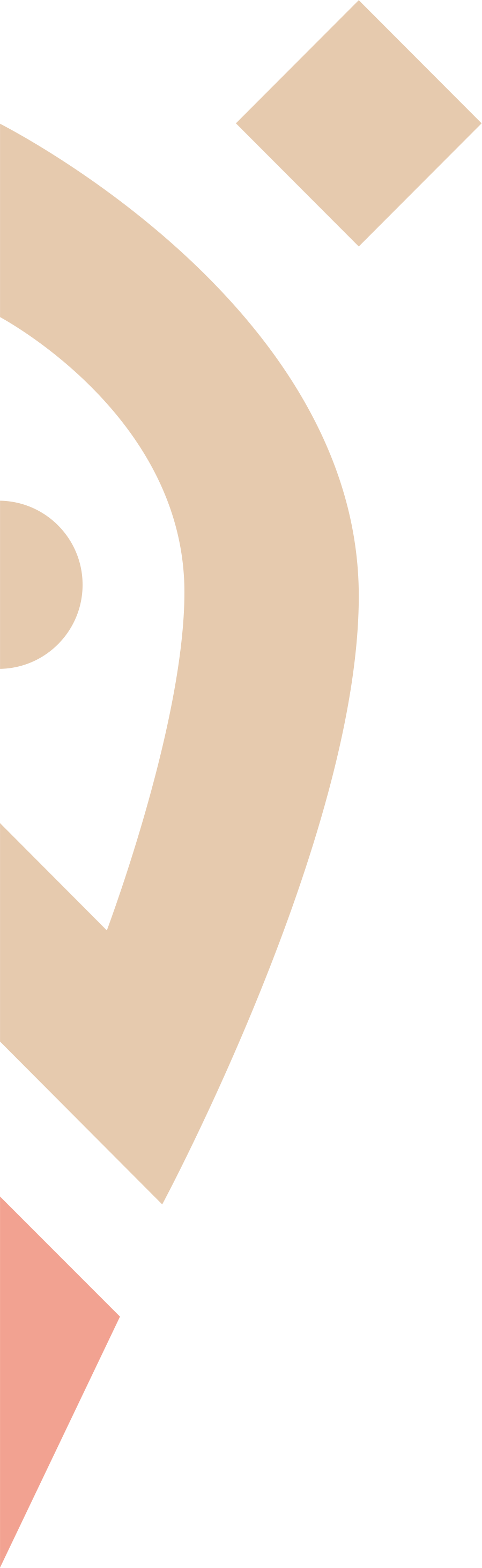 Улучшить показатели  бизнеса: начать продажи, привлечь первых клиентов, найти новые рыночные сегменты.
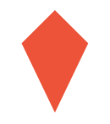 Доработать продукт под рынок: уточнить или сформировать требования к продукту, который будет покупать клиент.
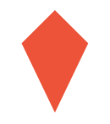 Прокачать ключевые навыки запуска компании: customer development, jobs to be done  (методика развития бизнеса на основе выявления потребности клиентов), маркетинг, продажи, экономика, инвестиции, планирование
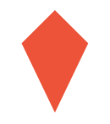 Работать на результат: к команде компании присоединяется индивидуальный трекер *  — который еженедельно помогает определить план достижения цели, приблизиться к желаемому результату, анализировать итоги и делать выводы.
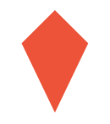 Расширить деловой нетворк с потенциальными клиентами, партнерами по бизнесу и другими предпринимателями.
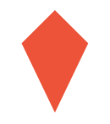 *Трекер — предприниматель или топ-менеджер корпорации с опытом развития продукта, способный привести основателей стартапов к их бизнес-целям.
АКСЕЛЕРАТОР
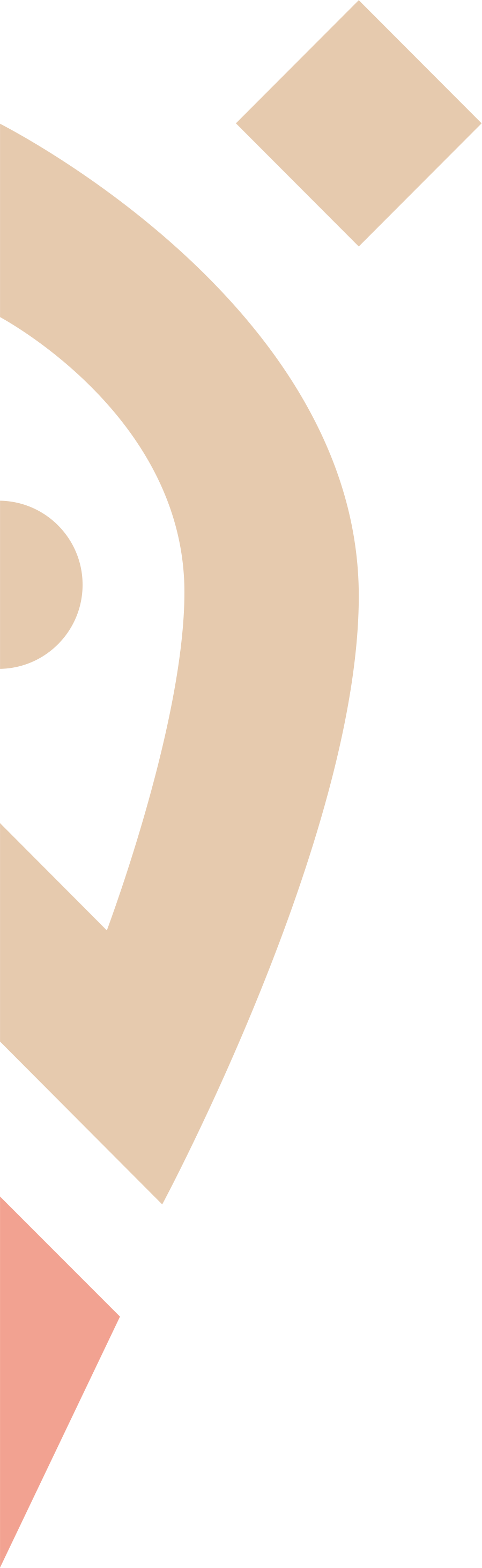 Два раза в год проходит двухмесячная программа, для компаний имеющих явное конкурентное преимущество.
Стартовое обучение
Диагностическая 
сессия
Работа над проектом с «точками роста» в 
сопровождении экспертов
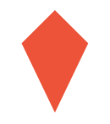 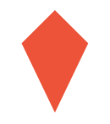 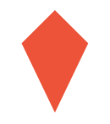 Участникам акселератора предоставляются рабочие места (коворкинг) И консультации с тесовым рекламным бюджетом
Презентация проектов бизнес-сообществу, 
экспертам, инвесторам и фондам
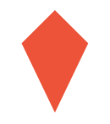 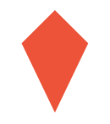 [Speaker Notes: Описание программы: Механика работы нашей акселерационной программы очень проста. Вначале Участник проходит 4х дневное стартовое обучение, это минимум основных знаний необходимый для максимально успешного развития инновационного проекта. 
Далее, трекеры и эксперты акселерационной программы индивидуально общаются с каждой командой в рамках диагностических сессий  и выясняют текущее состояние бизнеса, цели и планы команды, ограничения и сложности, которые мешают достичь поставленных целей. На основании этой диагностики определяется стратегия дальнейшей работе команды. По итогам внутренней комиссии фонда часть команд проходит на следующий этап программы, каждому стартапу присваивается трекер, который будет работать с командой ближайшие два месяца.
Два месяца команды работают над поставленными целями. Каждую неделю на трекшен-митингах основатели вместе с экспертами разбирают результаты недельного спринта: проверяют, была ли достигнута цель и, если нет, то почему, а также определяют план на следующую итерацию. За время программы команды могут проконсультироваться с экспертами по вопросам customer development, маркетинга, продаж, экономики, инвестиций.
Завершающим отчетным мероприятием для участников является демонстрационный день, мероприятие на котором участники выступают перед экспертами, инвесторами, потенциальными партнерами и покупателями. 
Также в акселерационную программу входит и дополнительные услуги, такие как предоставление бесплатных рабочих мест в коворкинг-центре, а со второго набора доступна новая услуга - консультация с тестовым рекламным бюджетом.]
КЕЙСЫ
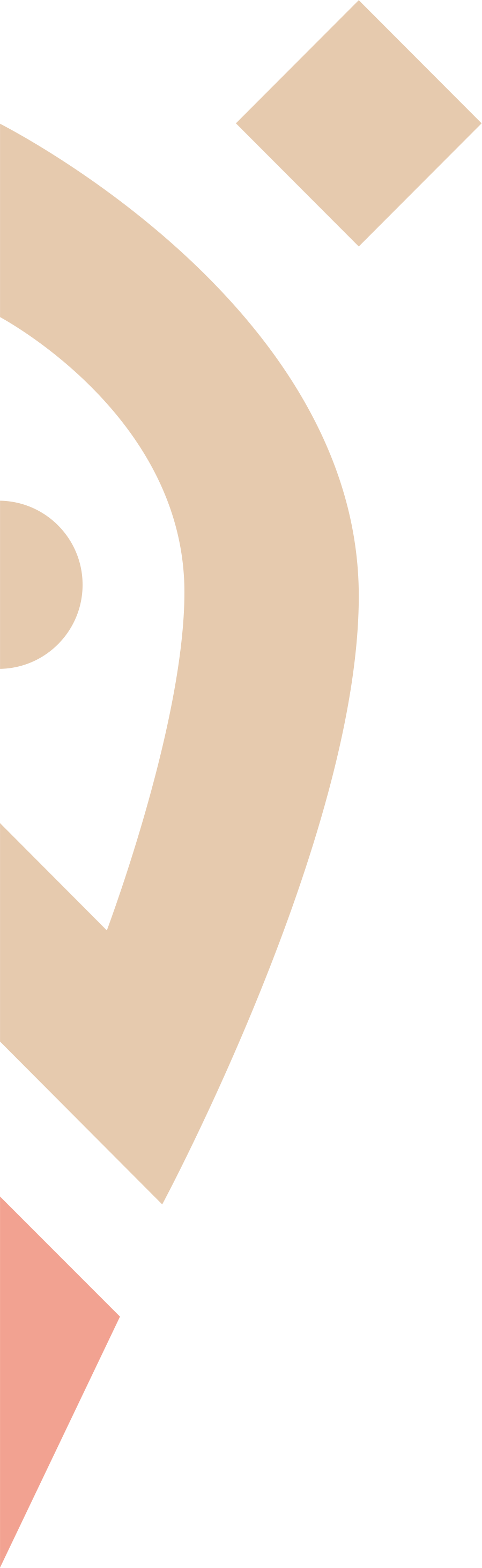 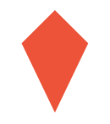 В первую акселерационную программу подалась компания ООО “Гуд лайк”  с проектом “маркетинговое решение для товаропроизводителей, созданное на основе технологий дополненной реальности.” До акселератора у компании был размытый фокус, не было продаж продукта. По результатам акселератора, сформулировали отдел продаж, выпустили приложение, 5 клиентов на стадии заключения договора, 1 закрытая сделка на 500 тыс. рублей.
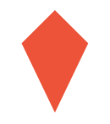 В первую акселерационную программу подалась компания ООО “Жива продукт ПРО”  с проектом “управлением циклом вывода продуктов” До акселератора у компании была выручка 1,5 млн рублей в месяц. По результатам акселератора, нашли новый сегмент и подтвердили его ценность, сделали первые продажи в новом секторе и суммарно выросли до 4 млн. рублей в месяц.
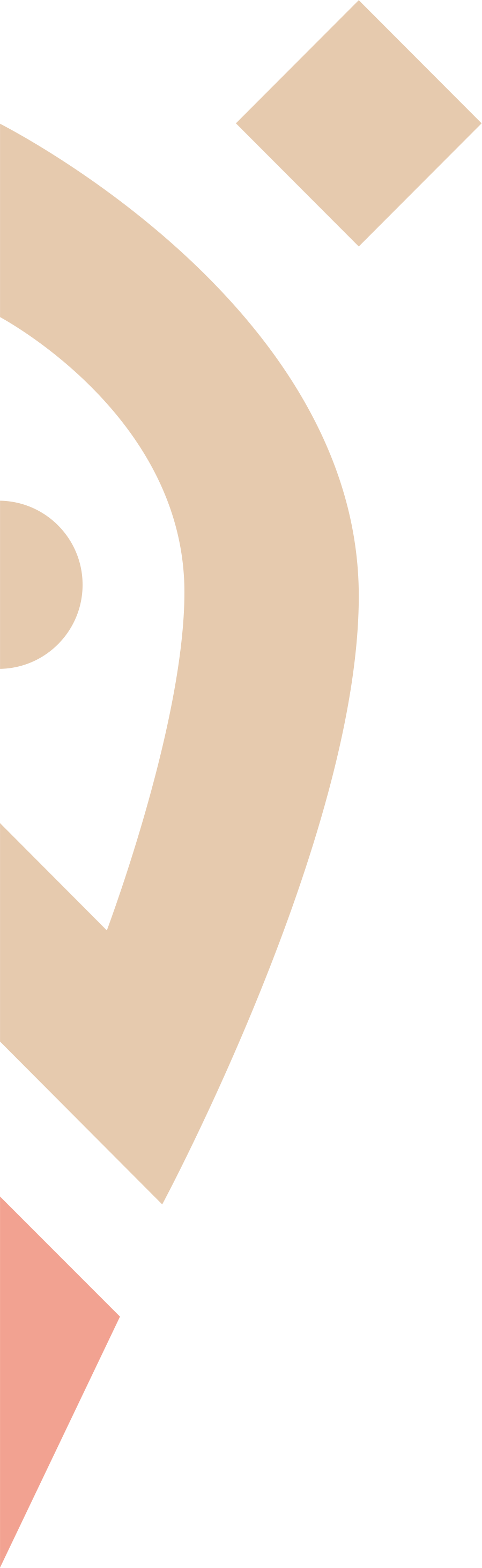 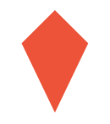 Вадим Мясников
Начальник инновационного центра
ул. Северная 405 

+7 988 666 02 10
8 800 707 07 11 – по вопросам получения услуг.